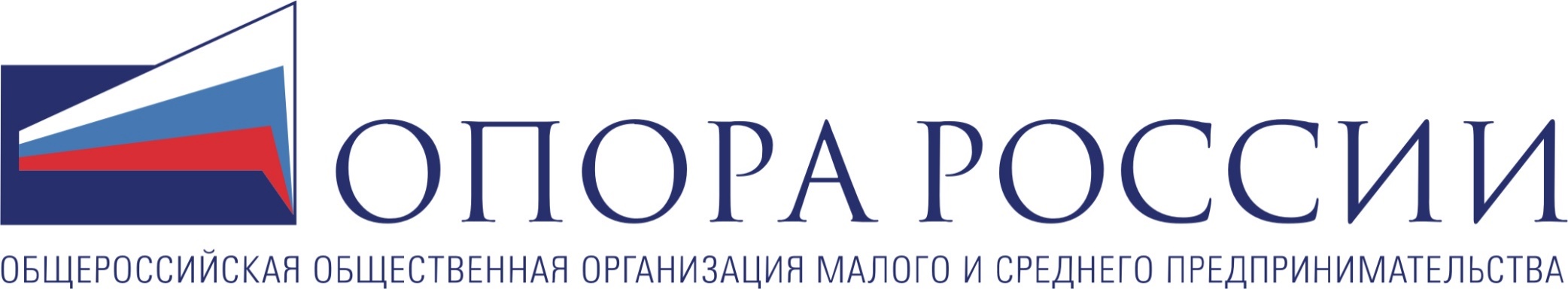 Комитет по саморегулированию
Е.И.Шлеменков
Председатель Комитета по саморегулированию
Основные этапы развития системы саморегулирования в России
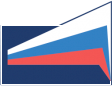 2009:   3 сферы с обязательным членством в СРО: 
 Деятельность арбитражных управляющих
 Оценочная деятельность
 Профессиональная деятельность на рынке ценных бумаг

                    2010:   к сферам деятельности с обязательным членством отнесены:
 Строительство (с 1 января 2010 года)
 Аудиторская деятельность (с 1 января 2010 года)
 Деятельность в области энергетического обследования (с 1 января 2010 года)
С июля 2009 года Росреестр начал регистрацию СРО в различных отраслях экономики, членство в которых не является обязательным.
Сегодня в России статус саморегулируемой организации имеют более 1200 некоммерческих организаций, объединяющих около 500 тыс. субъектов предпринимательской деятельности
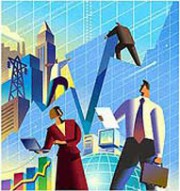 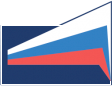 Цели создания Комитета
способствовать устойчивому развитию МСБ - членов СРО;
 
анализ проектов НПА по вопросам саморегулирования; 

развивать систему общественного контроля со стороны саморегулируемых организаций за соблюдением законодательства РФ и иных НПА о контрактной системе в сфере закупок; 

защищать права и интересы субъектов МСП с целью предотвращения незаконных действий, в том числе со стороны недобросовестных СРО.
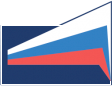 Задачи Комитета
- подготовка информационно-аналитических материалов по вопросам саморегулирования;

анализ действующей нормативной правовой базы в сфере саморегулирования и подготовка предложений по его совершенствованию;

выработка правовой позиции по спорным вопросам и представление её в органах власти, судебных органах;

развитие сотрудничества и координация взаимной деятельности с Комитетами/Комиссиями «ОПОРЫ РОССИИ»;

работа с региональным активом по вопросам саморегулирования, выработка единой повестки;
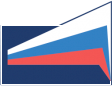 Задачи Комитета
- сбор и обобщение сведений о необходимости и процессах перехода к саморегулированию в различных областях экономики;

подготовка предложений по развитию инфраструктуры для информационного обеспечения предпринимательства по проблемам саморегулирования;

работа с органами законодательной и исполнительной власти, профильными комитетами других общественных объединений;

- организация, проведение конференций, семинаров, круглых столов по проблемам внедрения и развития института саморегулирования.
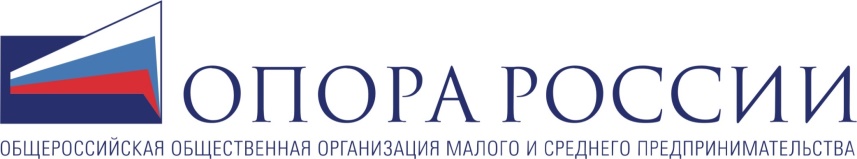 Ожидаемые результаты
- оказание плодотворного влияния на развитие МСП через развитие системы саморегулирования, уменьшение государственного воздействия на субъектов предпринимательства;

обеспечение максимального присутствия «ОПОРЫ РОССИИ» в профильных комитетах, комиссиях и рабочих группах законодательных и исполнительных органов власти;

- гармонизация законодательства о саморегулировании.
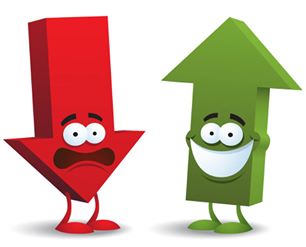